Муниципальное бюджетное образовательное учреждение «Детский сад комбинированного вида №32 «Сказка» г. Кировск


Проект
Нравственно – патриотическое воспитание дошкольников

                        Выполнила: Тетюхина С.В.
«Любовь к родному краю, родной 
культуре, родной речи начинается 
с малого – любви к своей семье, к 
своему жилищу, к своему детскому 
саду. Постепенно расширяясь, эта 
любовь переходит в любовь к 
родной стране, к ее истории,
 прошлому и настоящему, ко всему 
человечеству»

Д.С Лихачев
Цель:
Воспитание у детей любви к  большой, многонациональной Родине – России. 
Создание условий для зарождения гражданственности и патриотических чувств по отношению к своей Родине.
Задачи:
1. Пополнить, уточнить и закрепить представления детей о стране - России, ее символике, столице, природных богатствах, культуре, народах, традициях, праздниках.          2. Дать представление о понятии -Малая Родина.  Учить любить своих родителей, дом, город, страну.                     3. Воспитывать любовь и уважения к своей национальности, толерантного и уважительного отношения к представителям других народов населяющих Россию, способствовать формированию у детей понятия о том, что все мы едины, несмотря на разрез глаз и цвет кожи, у всех нас одна, неделимая Отчизна.4. Воспитывать чувство гордости за свою Родину;5. Способствовать зарождению патриотических чувств.
Участники проекта:                1. Дети подготовительной группы 2. Воспитатели3. Логопед4. Музыкальный руководитель5. Родители
Ожидаемый результат:
                      После завершения проекта дети будут знать:                      - символику России (флаг, герб, гимн России).                     - природу родных мест, любоваться природой, бережно относиться к ней, 
                     - четыре – пять народов живущих на Земле, их быт,  традиции,                     - климатические и природные условия.
Продукты проекта:
Центр патриотического воспитания в группеЛэпбук «Россия – знаем, любим, гордимся!»;Тематические иллюстрированные альбомы.Коллекция тематических слайдовых презентаций.
Этапы реализации проекта:
1 этап – Подготовительный1.Ввод в игровую ситуацию (приглашение в путешествию по России).2. Формирование проблемы: «Что мы знаем о России?»3.Подведение к формированию задач. 
2 этап- Основной1. Организация деятельности детей в соответствии с перспективным планом реализации проекта;2. Совместная работа с родителями;Оформление в группе центра патриотического воспитания (пополнение);3. Изготовление лэпбука «Россия – знаем, любим, гордимся!».
3 этап - Заключительный1. Презентация проекта.2.Награждение благодарственными грамотами, детей и родителей принявших самое активное участие в работе над проектом.
Реализация проекта через различные виды деятельности:          Познавательное развитие                                                                           Непосредственная образовательная деятельность, беседы  показом     слайдовых презентаций или иллюстраций;дидактические игрыРечевое развитие                                                Обучение рассказыванию;  чтение рассказов, сказок,                стихов; заучивание стихов, пословиц, поговорок, небылиц                                   Художественно-эстетическое развитие                                         Рисование, лепка, аппликация и художественный труд,слушание песен и музыки       Физическое развитие       Русские народные подвижные игры
Социально коммуникативное развитие
         Экскурсии, сюжетно-ролевые игры, инсценировка русских народных сказок
Работа с литературой:

1. Ветохина А.Я. Нравственно –патриотическое воспитание детей дошкольного возраста.- Санкт-Петербург, Детство-Пресс, 2010.2.	
2. Новицкая М.Ю. «Патриотическое воспитание в детском саду». - Москва : Линка - Пресс, 2003. - 200 с.	
3. Гербова В.В. Чтение стихотворений о детском саде. Занятия по развитию речи. – М.: Мозаика-Синтез, 2009.	
4. «С любовью к России» : методические рекомендации. - Москва : Воспитание дошкольника, 2007. - 128 с.
5. «Патриотическое воспитание дошкольников».- М.: Изд-во ЦГЛ, 2008.	
6. Шорыгина Т.А. «Родные сказки: Нравственно-патриотическое воспитание». 
7.Мосалова Л.Л. Я и мир. Конспекты занятий по социально - нравственному воспитанию детей дошкольного возраста. – Санкт-Петербург, Детство Пресс 2010
8. МаханеваМ.Д. Нравственно –патриотическое воспитание детей старшего дошкольного возраста. –М: Мозаика –Синтез, 2004.3.
Патриотический уголок
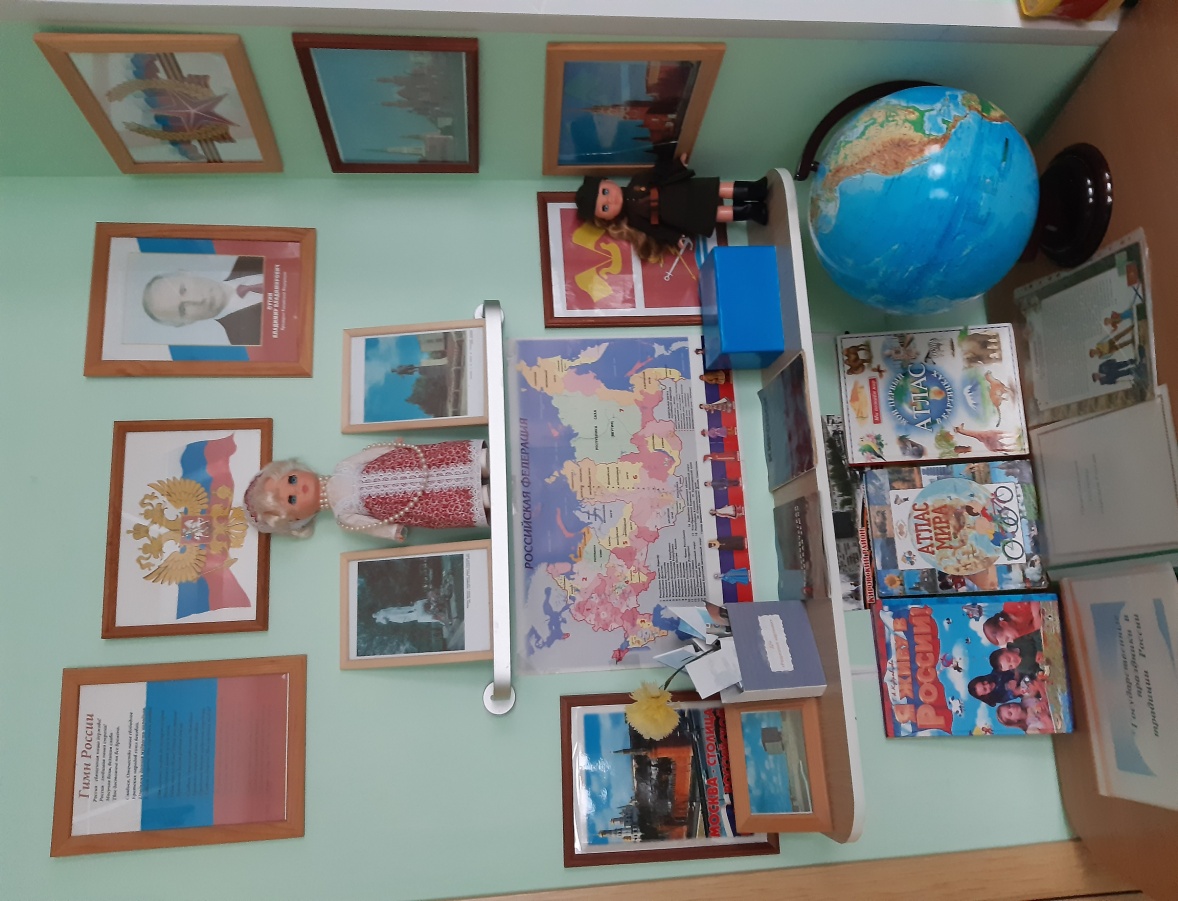 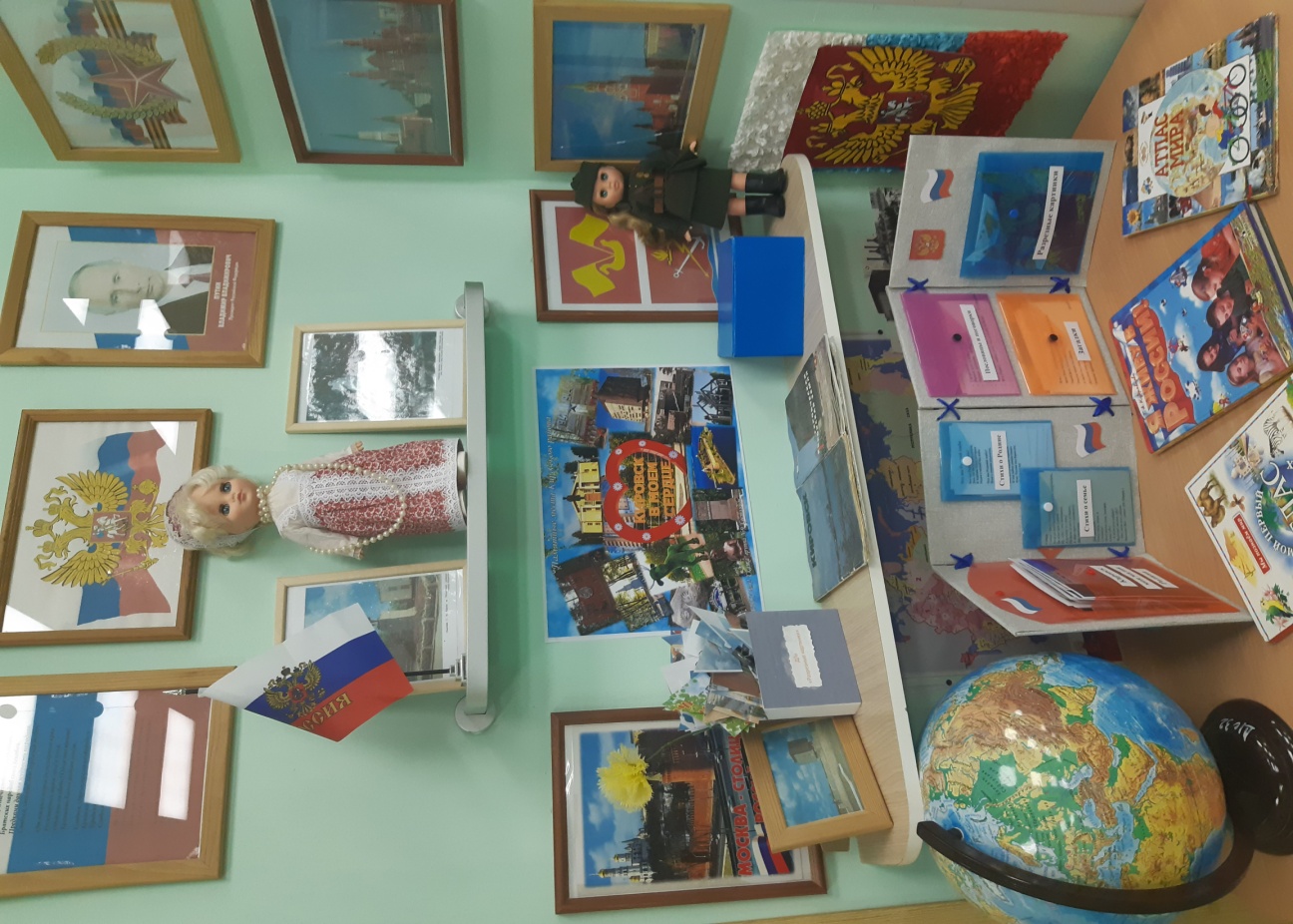 Моя страна - Россия
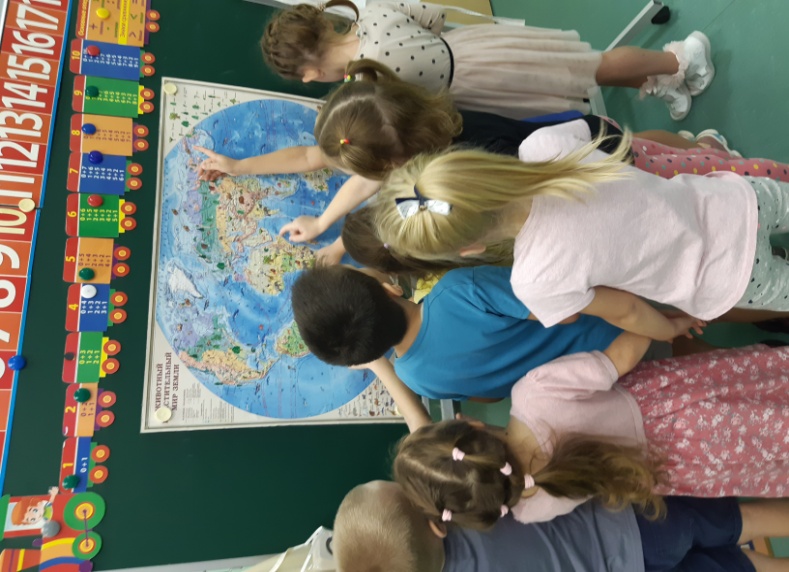 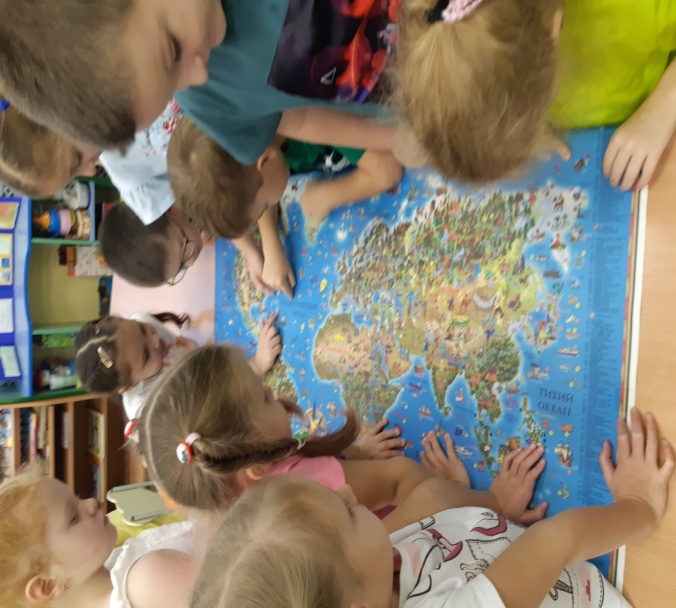 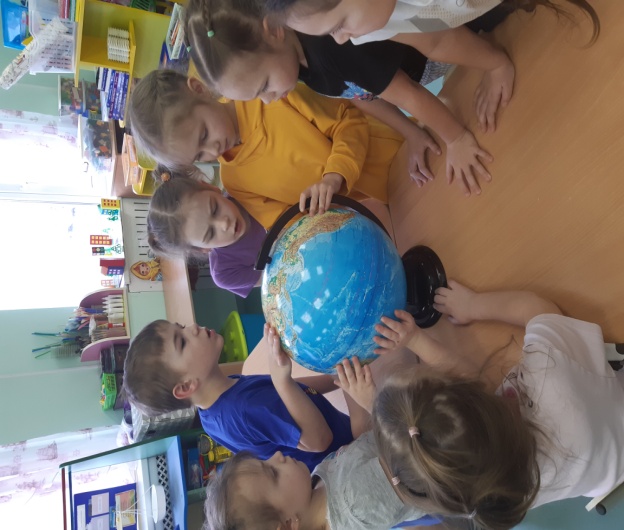 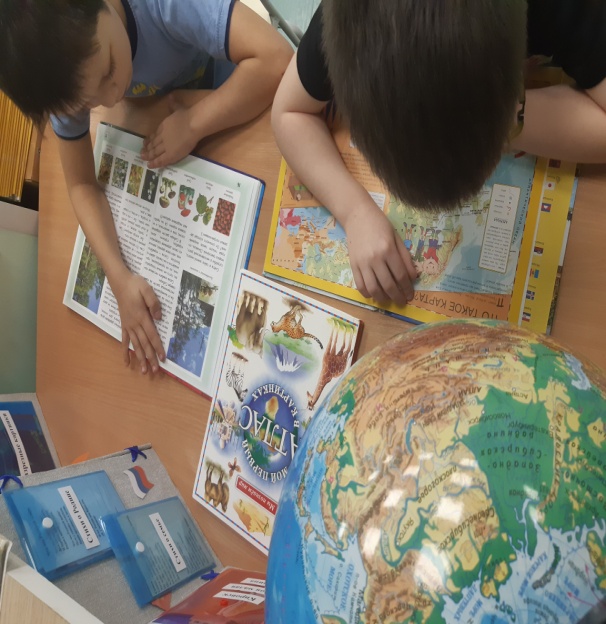 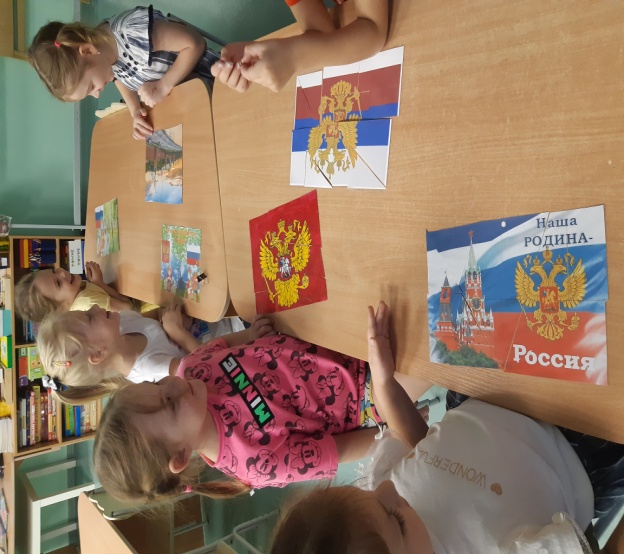 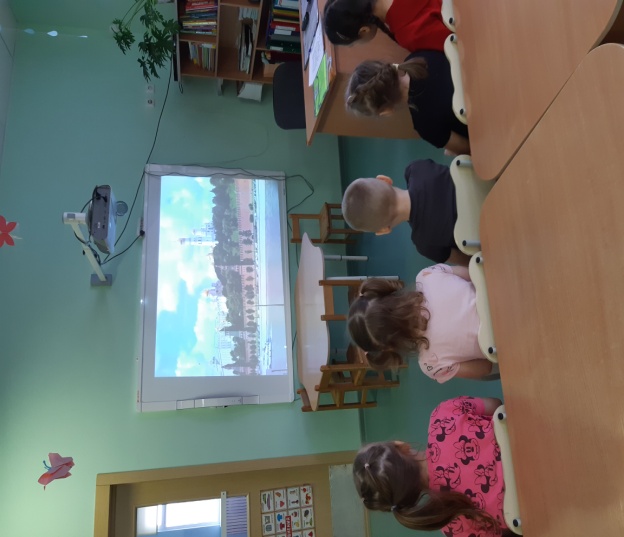 Символы России
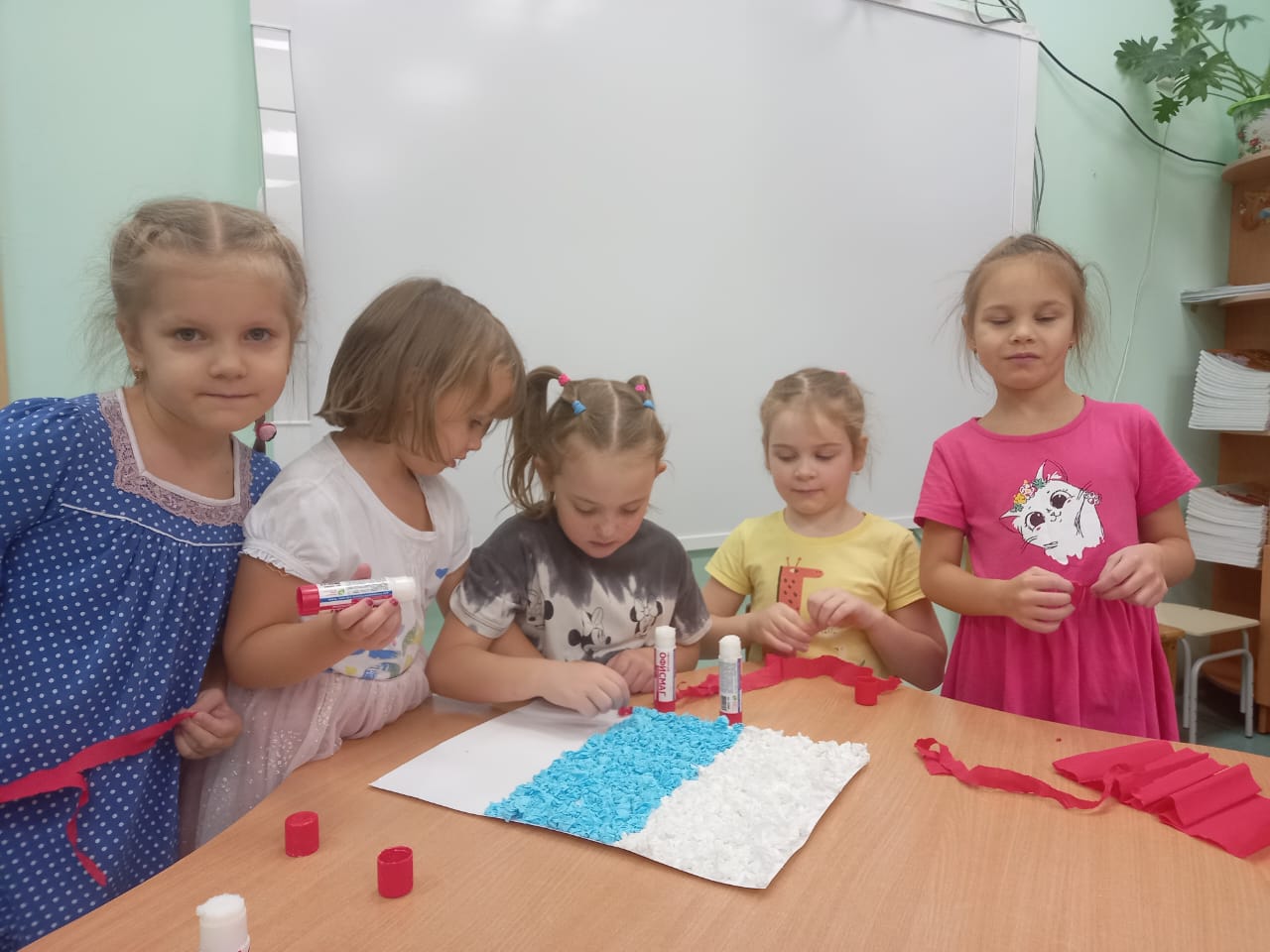 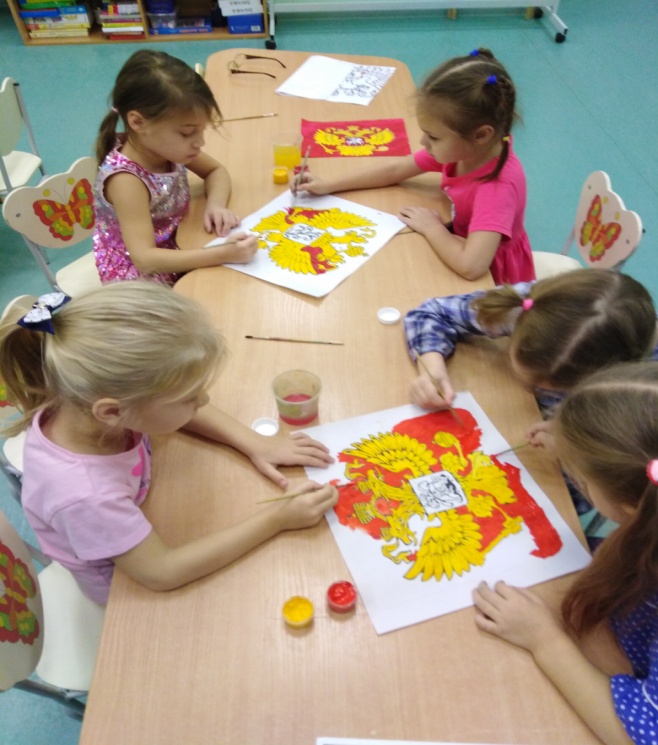 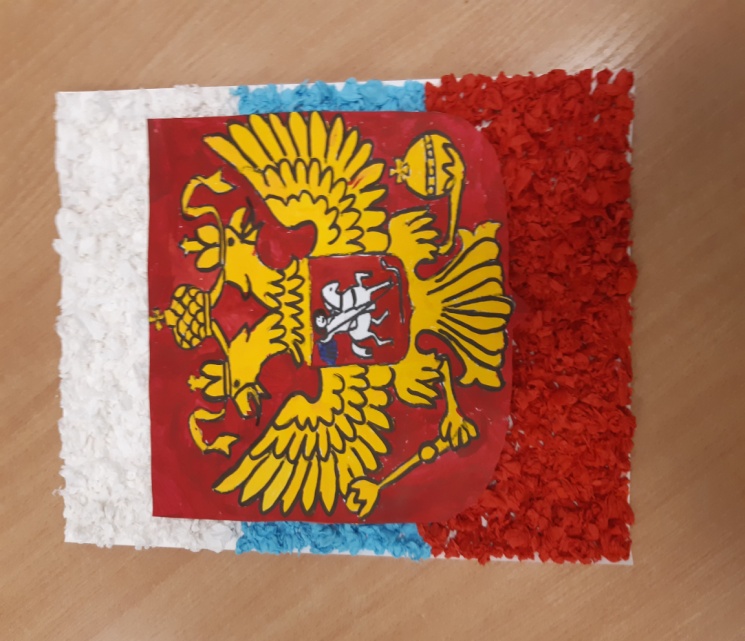 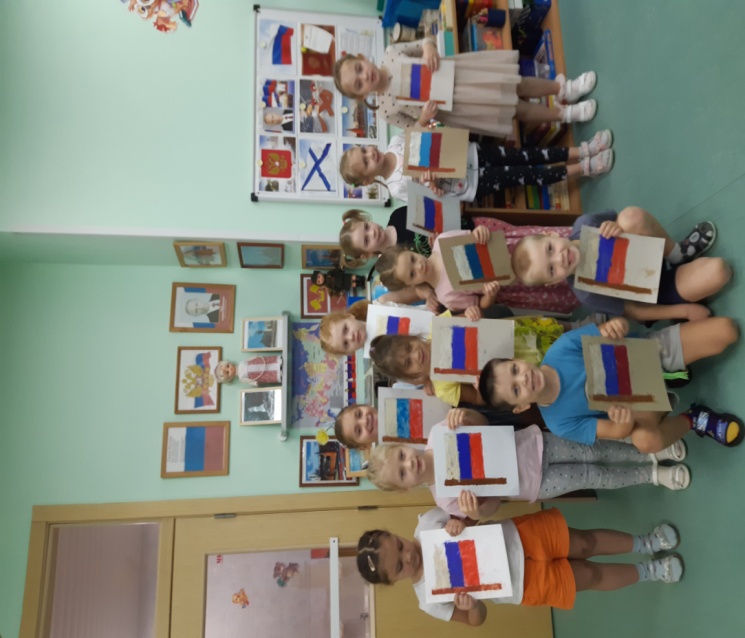 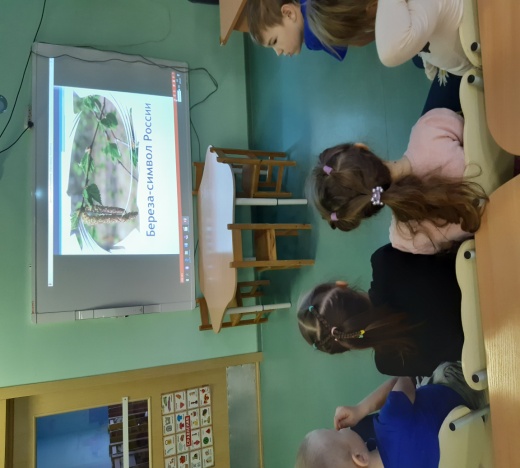 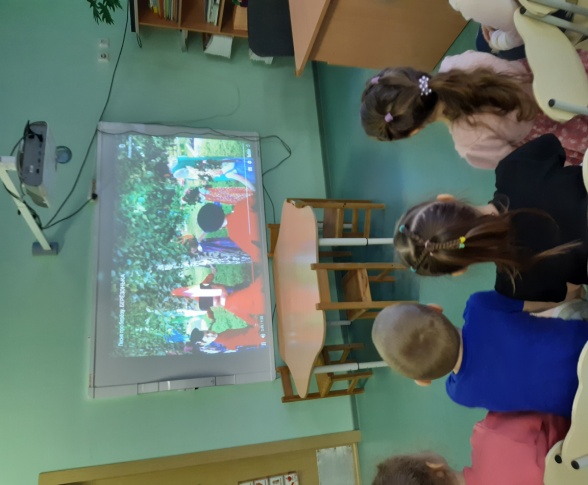 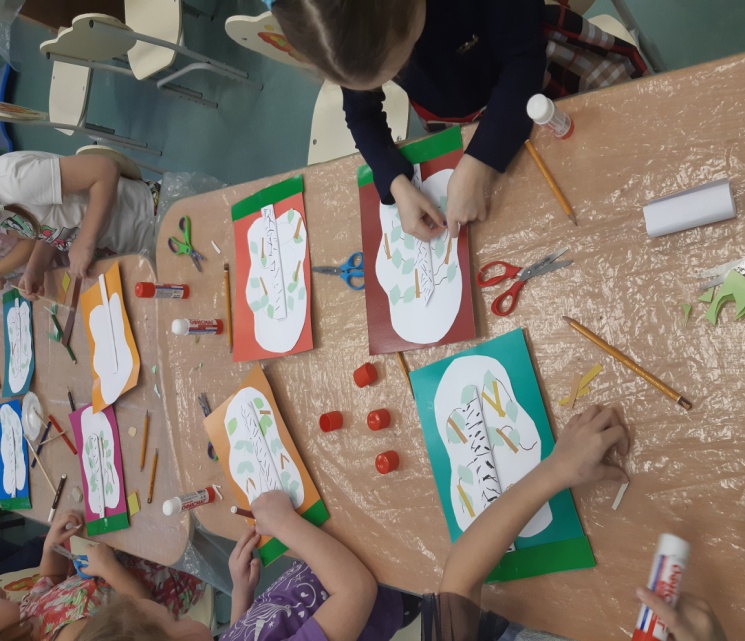 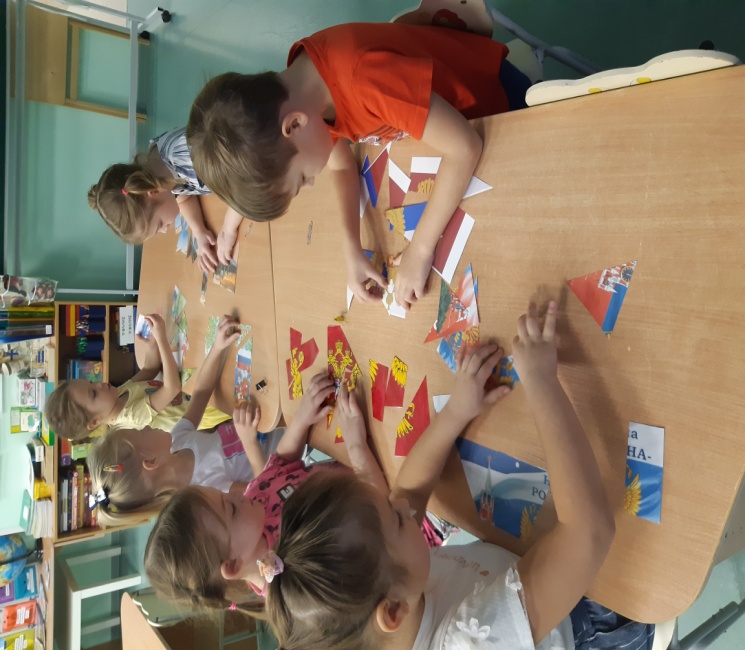 Мой родной город – Кировск (экскурсии)
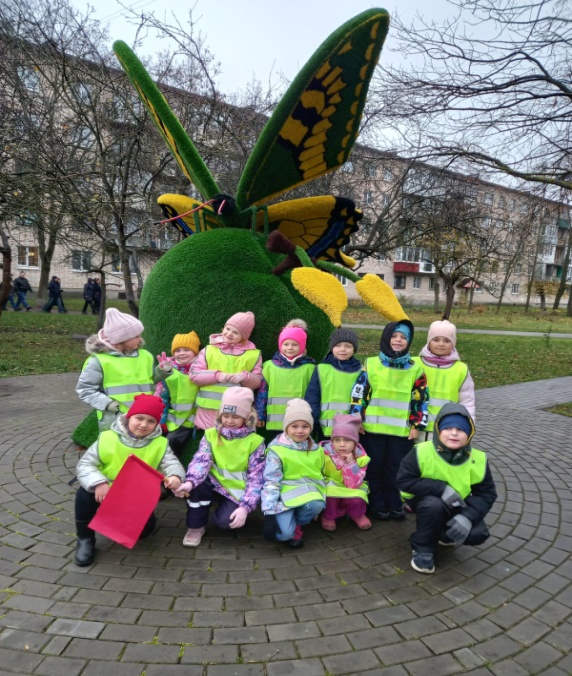 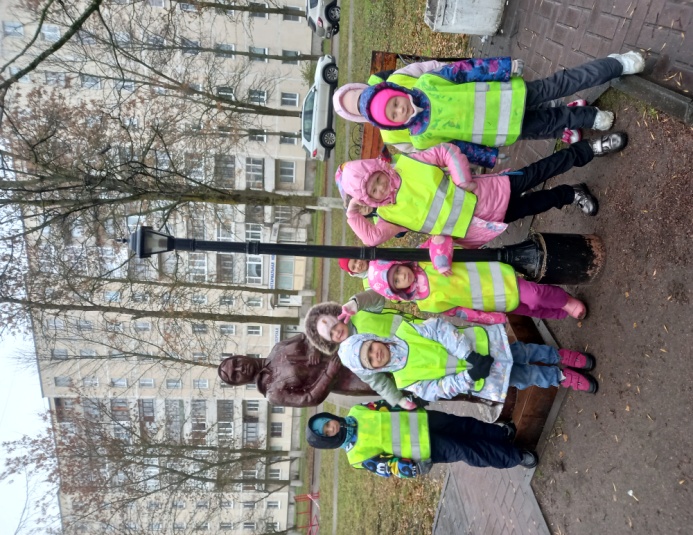 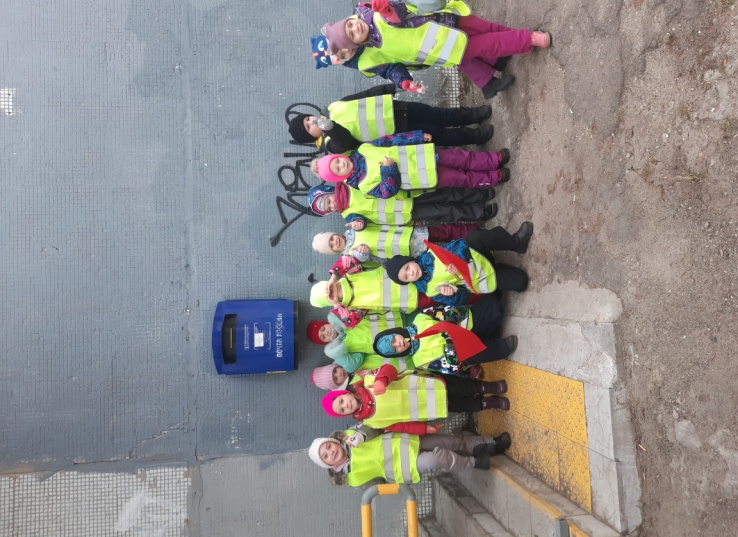 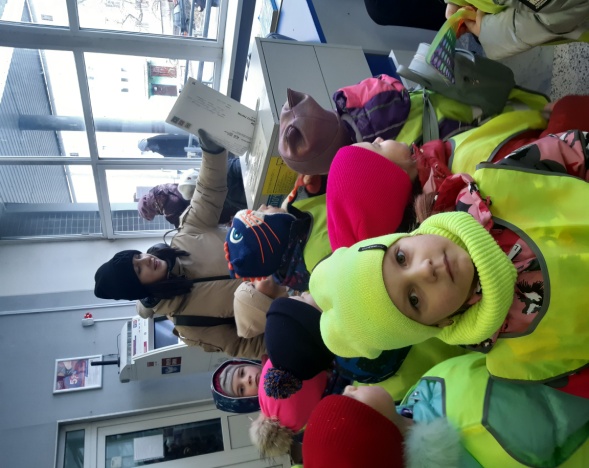 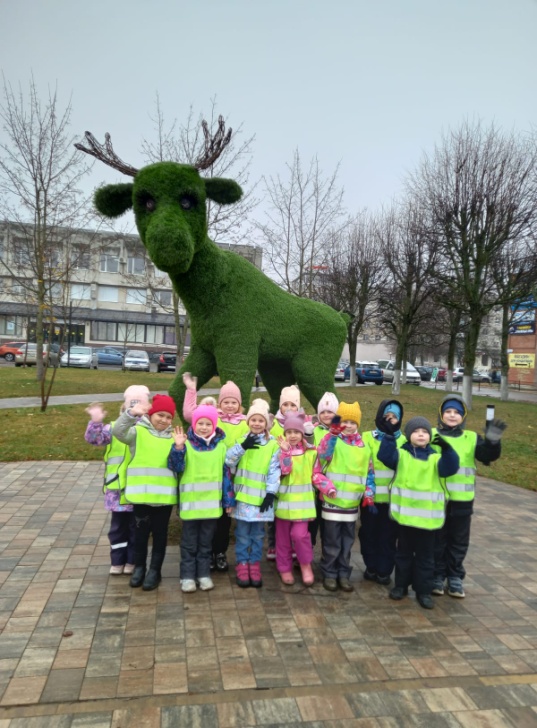 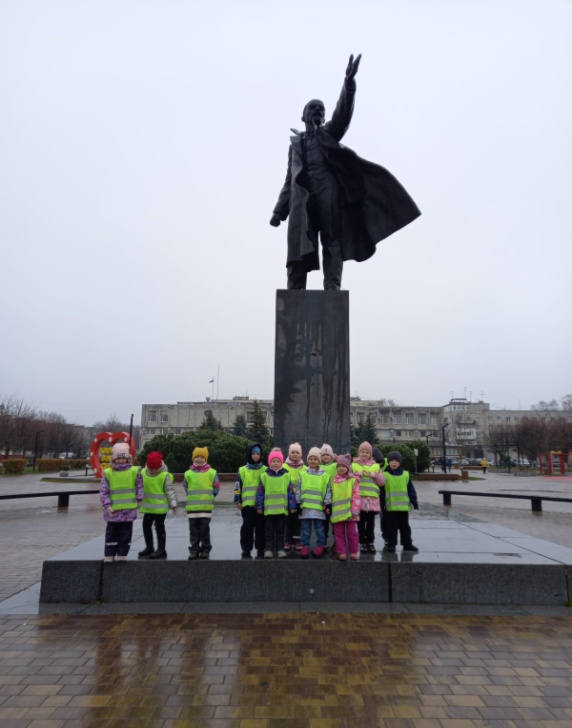 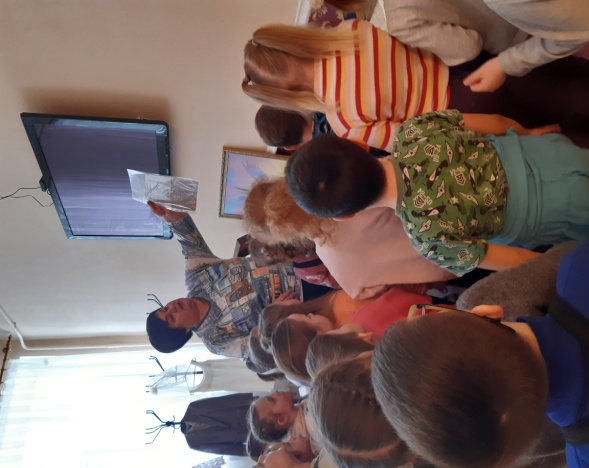 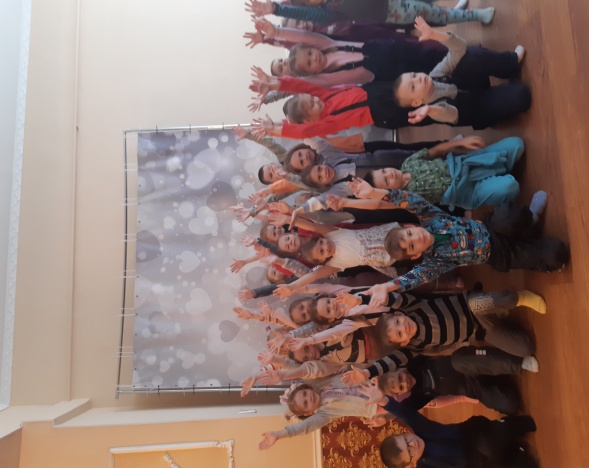 Создание коллажа
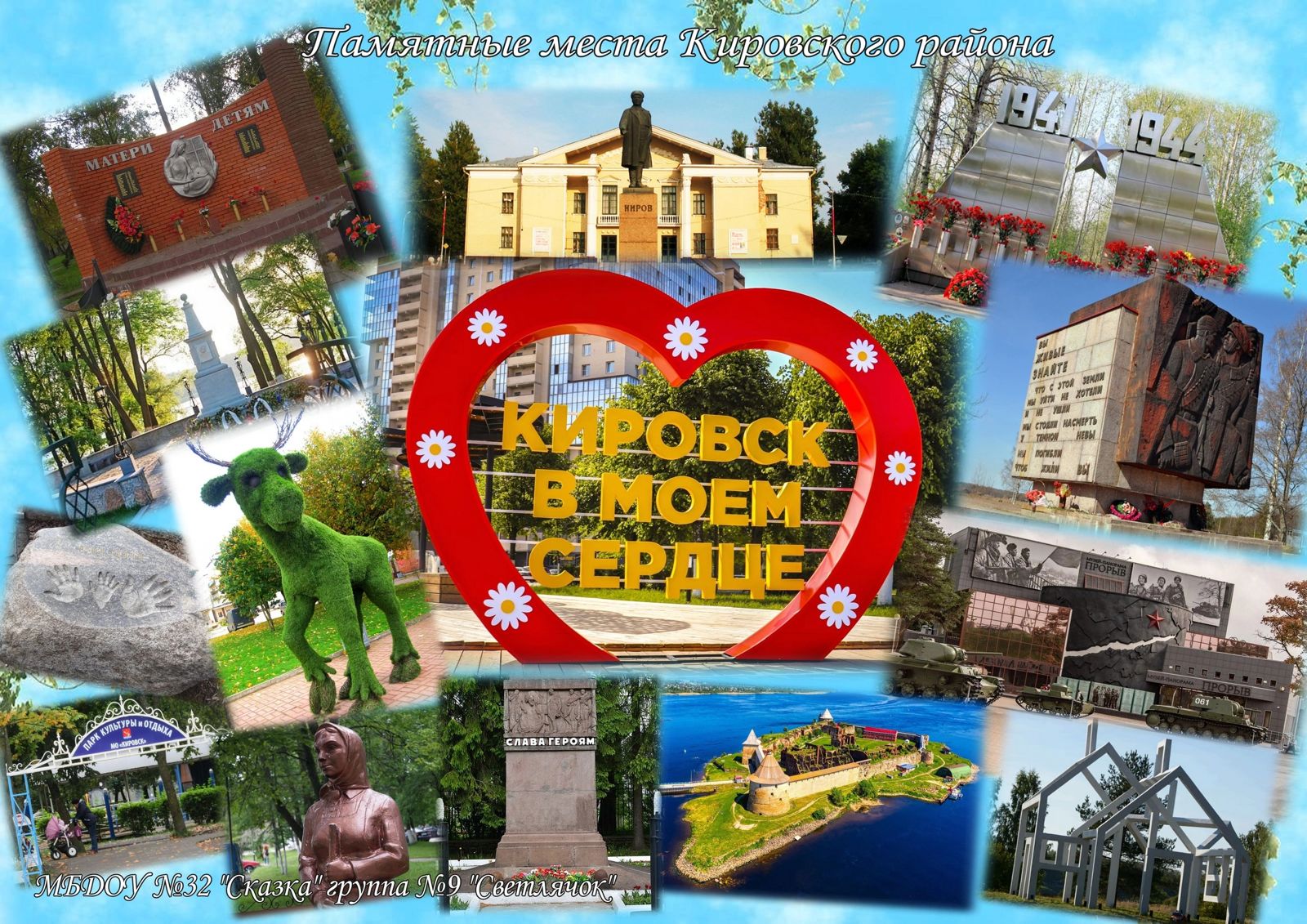 Изготовление лэпбука «Россия – знаем, любим, гордимся»
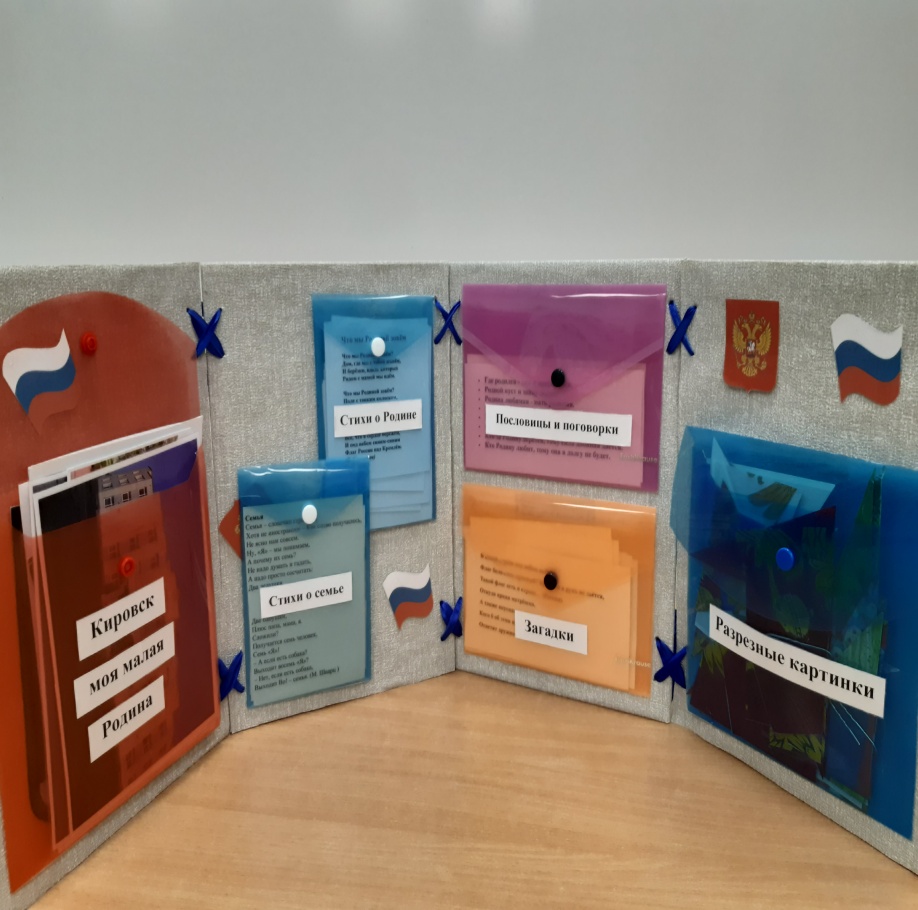 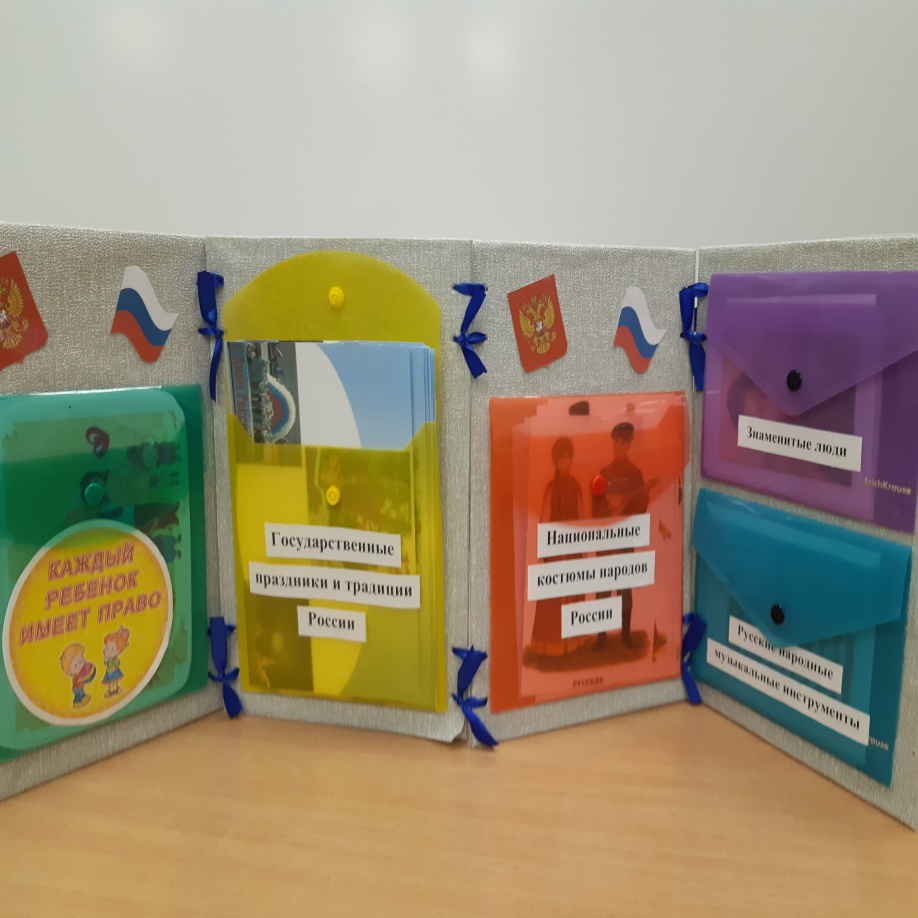 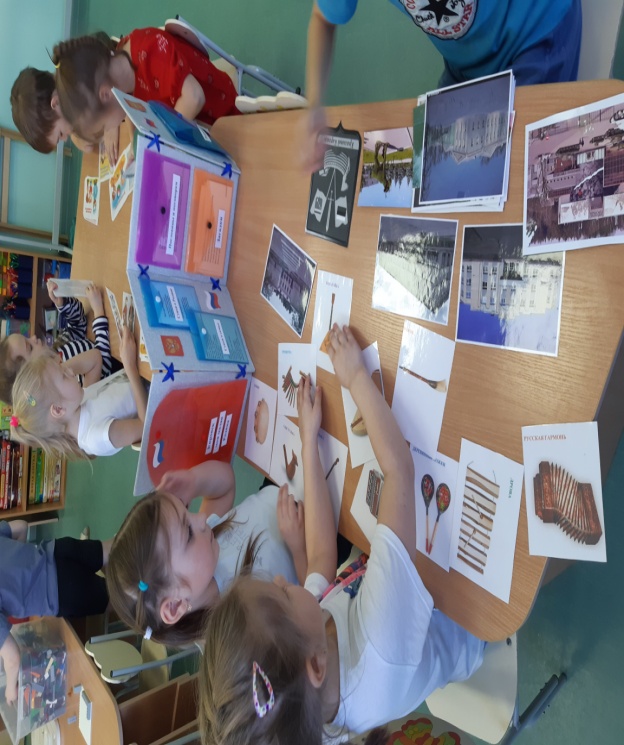 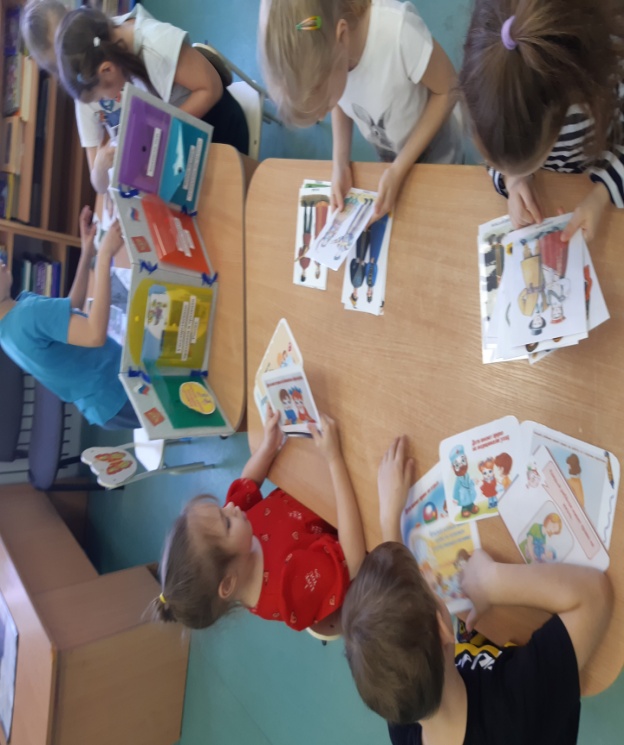 Народные традиции и праздники
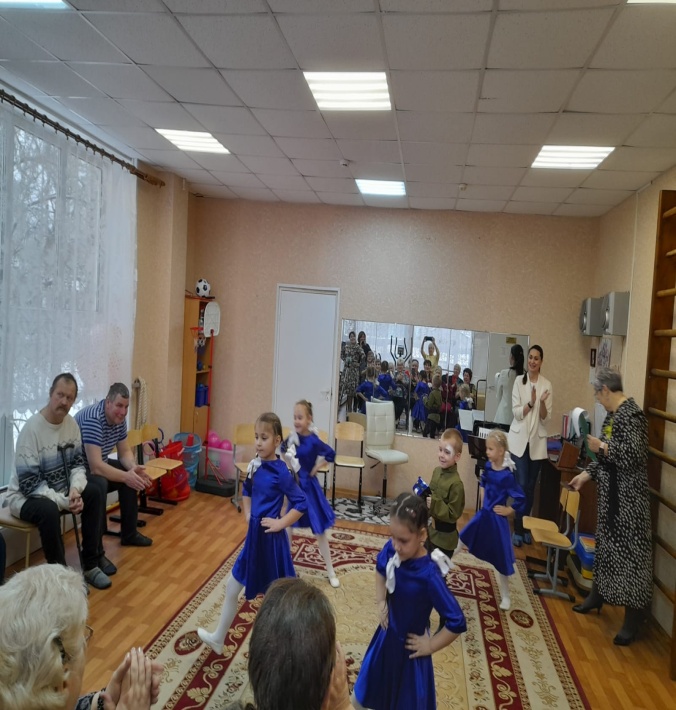 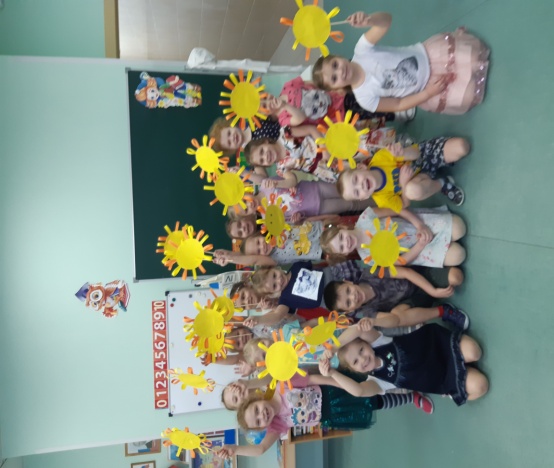 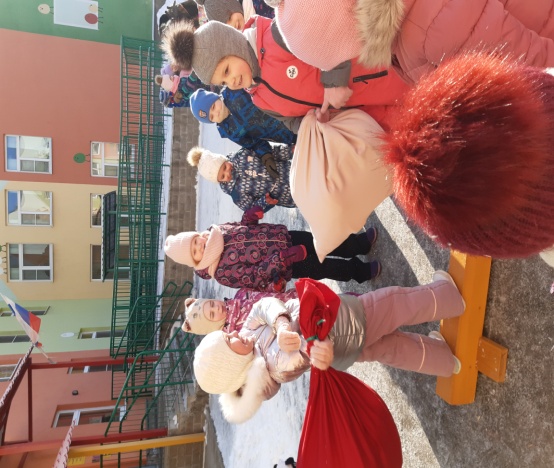 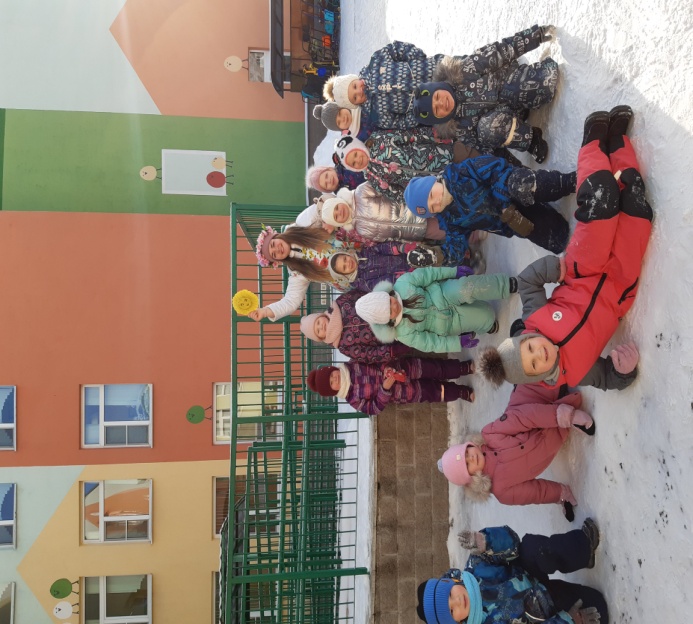 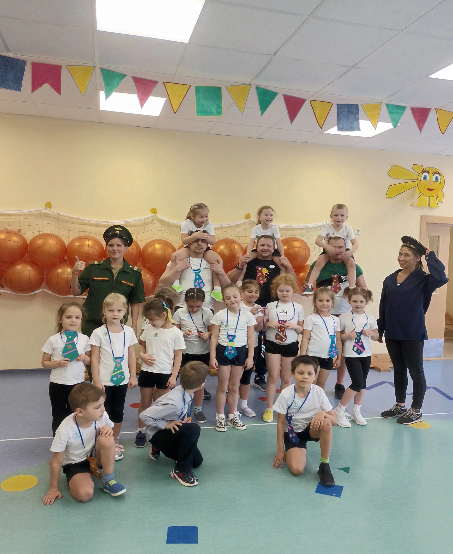 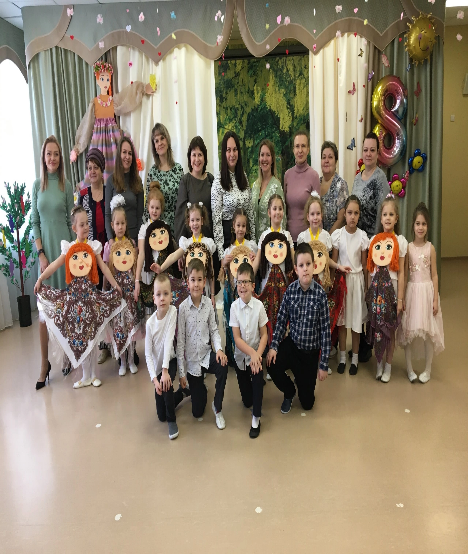 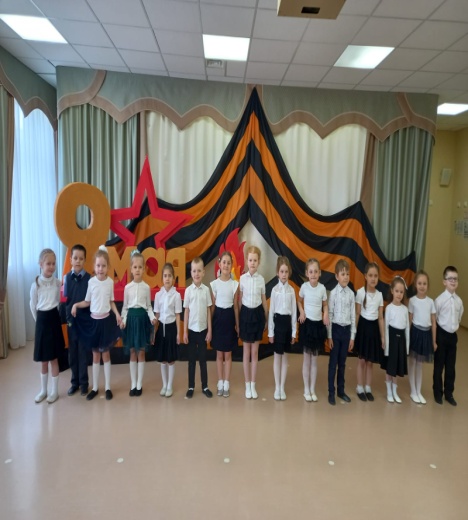 Поделки для наших пап и мам
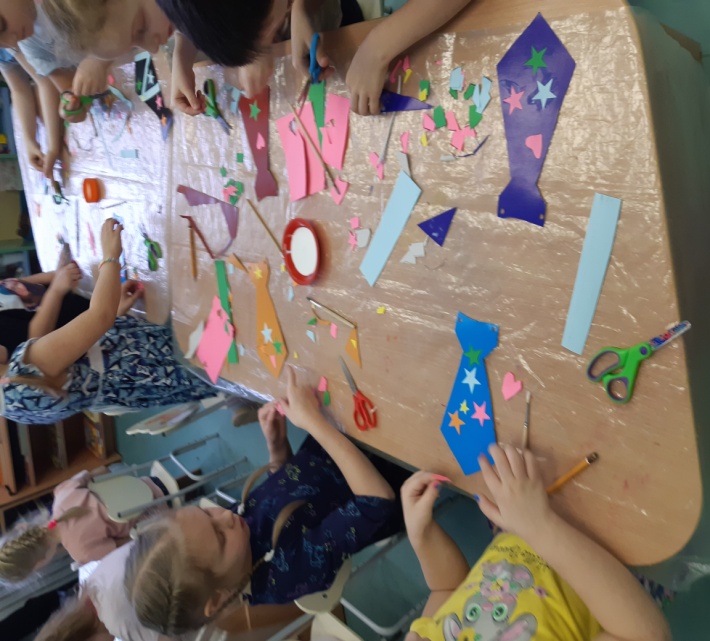 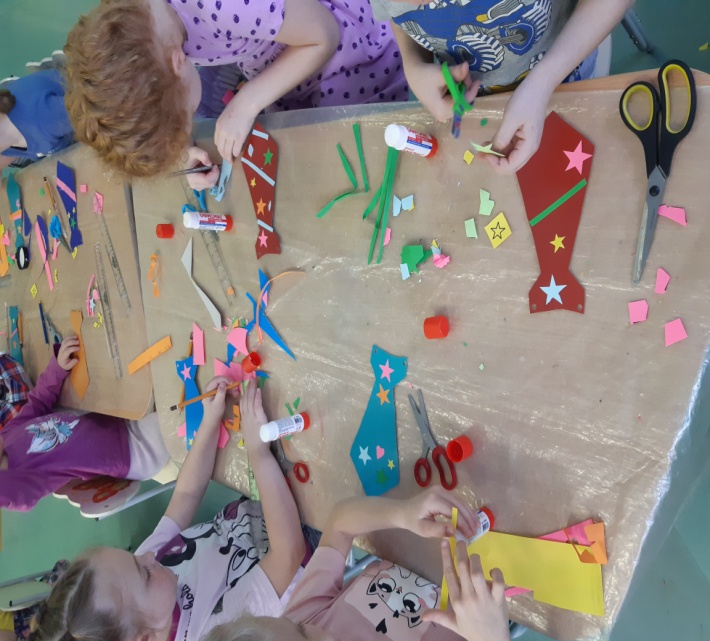 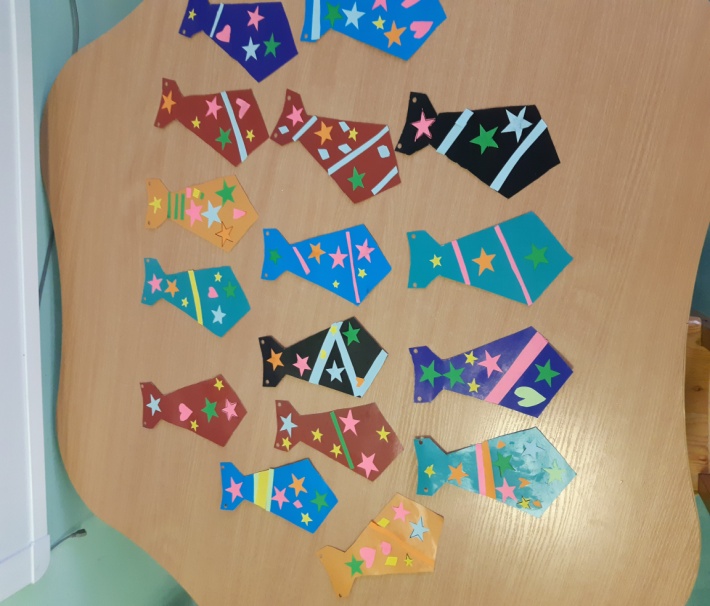 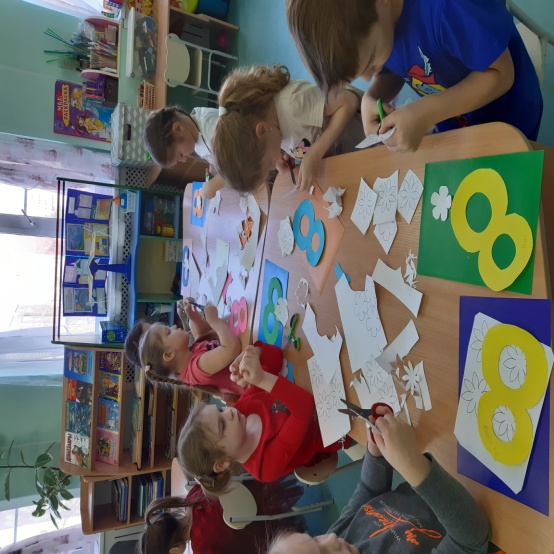 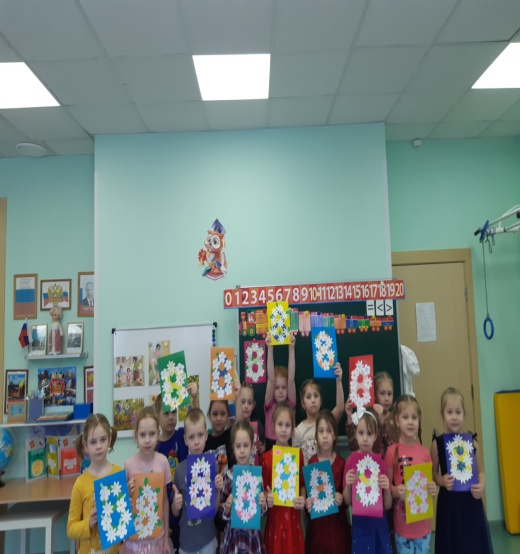 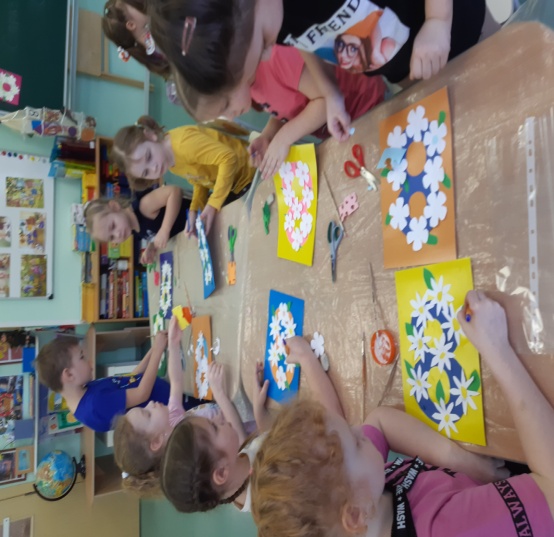 Русские народные игры
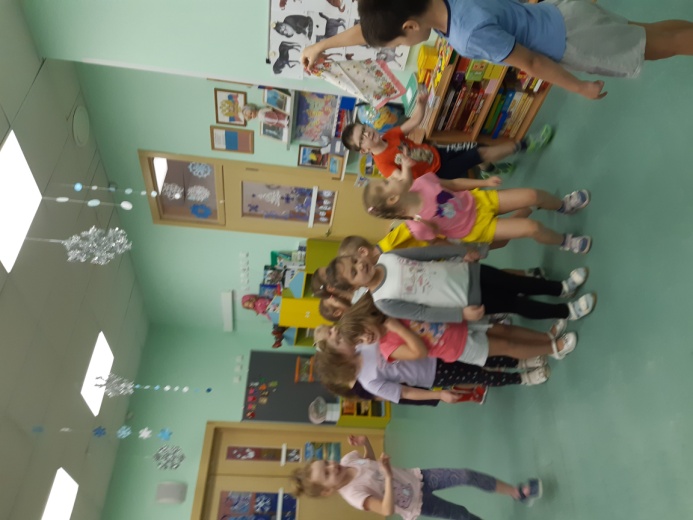 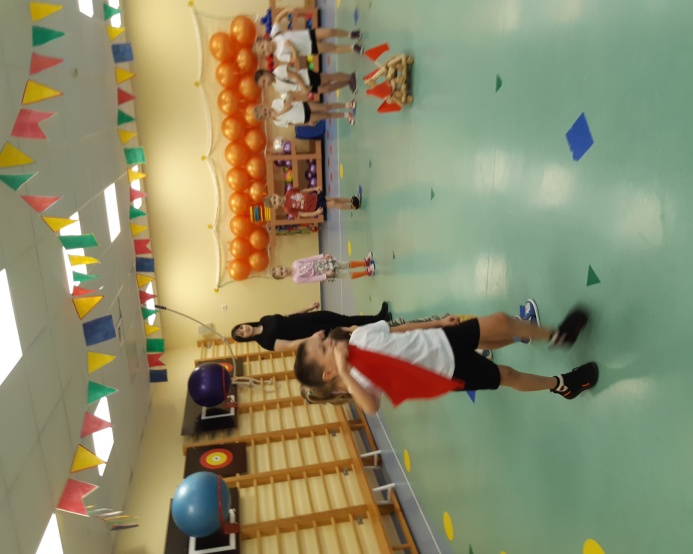 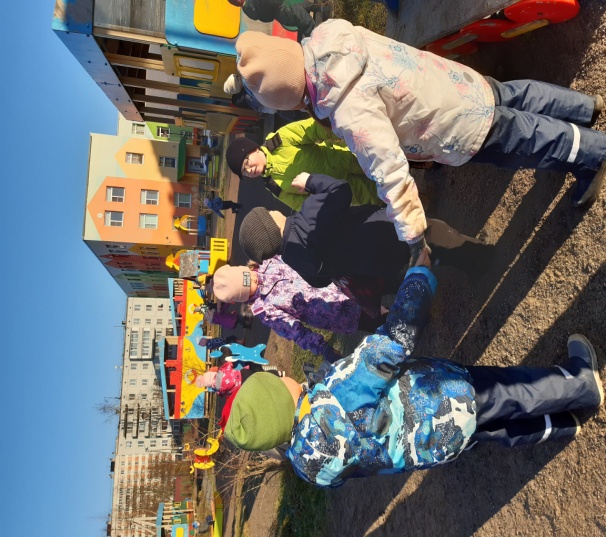 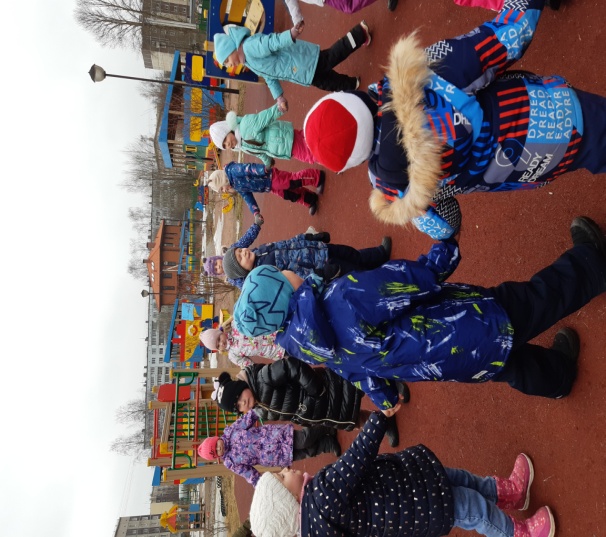 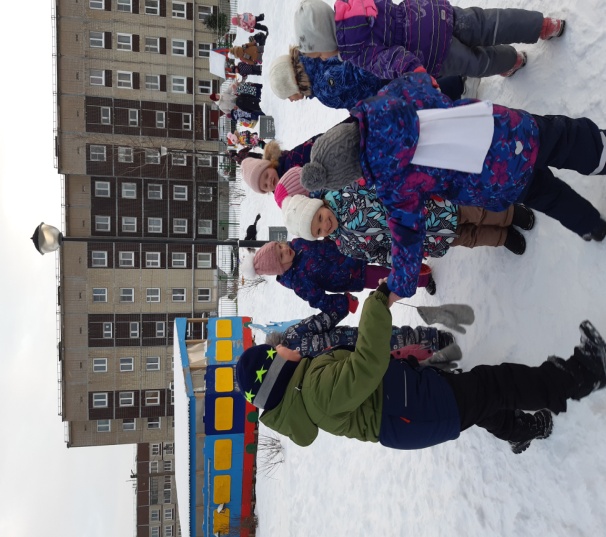 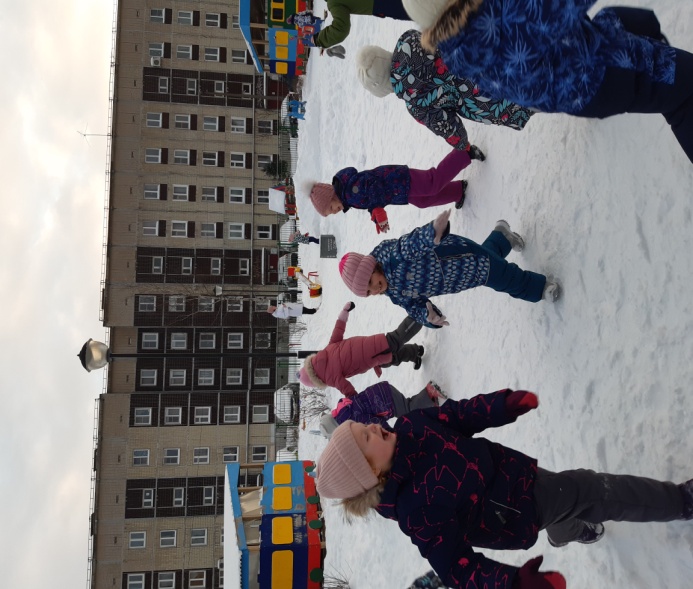 Театрализация
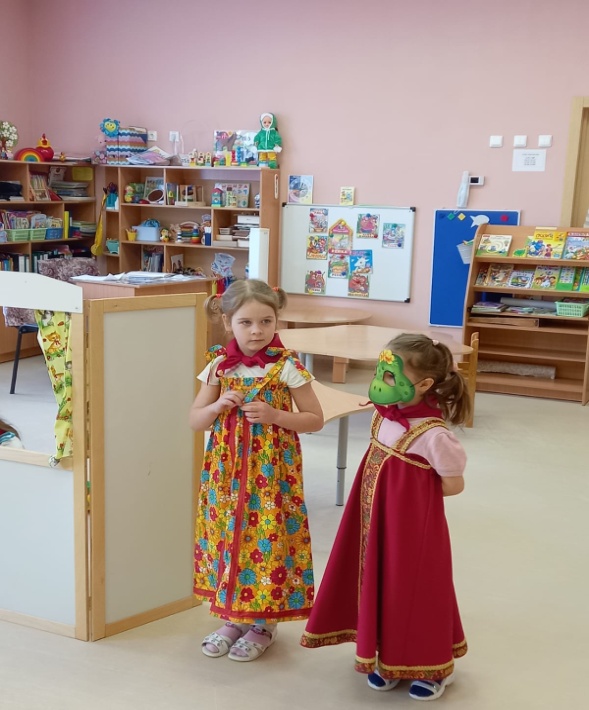 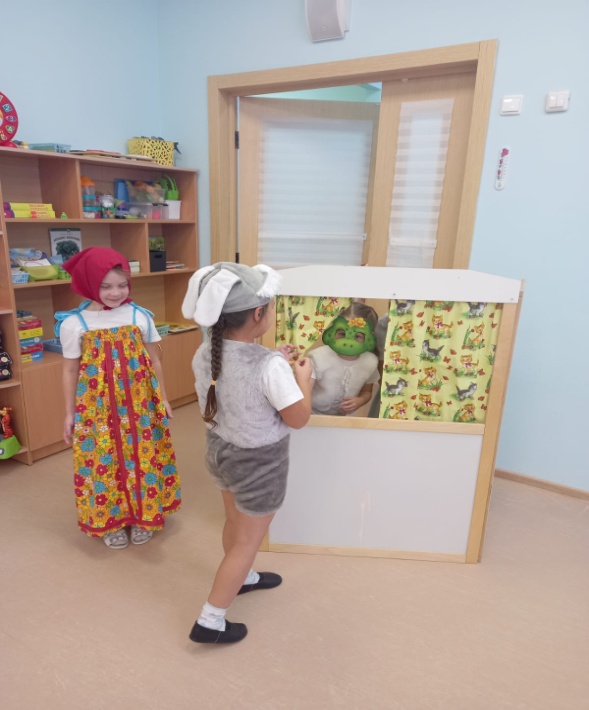 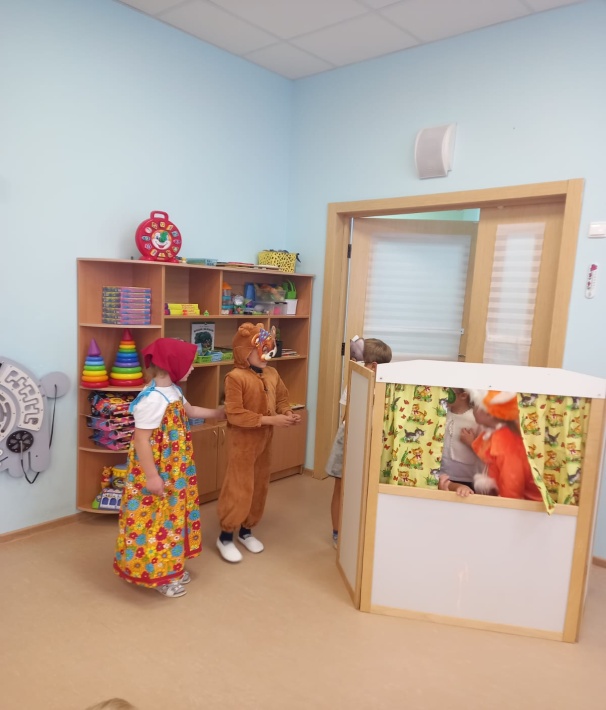 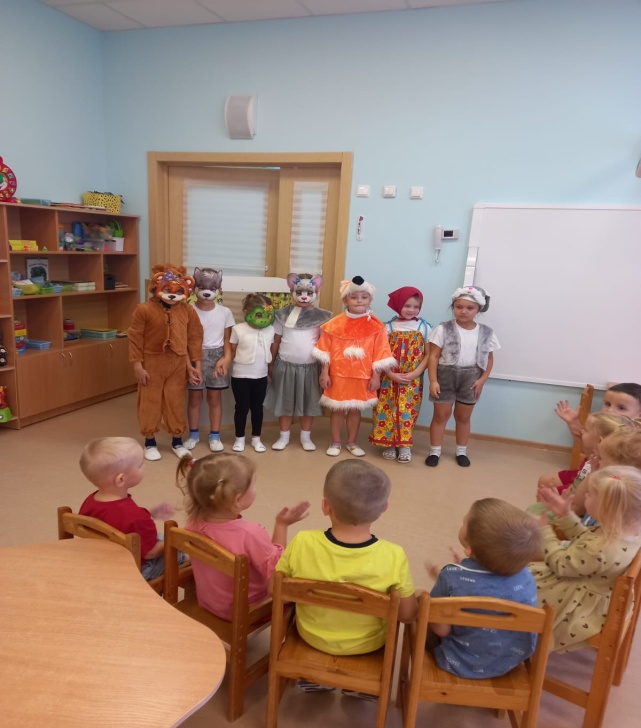 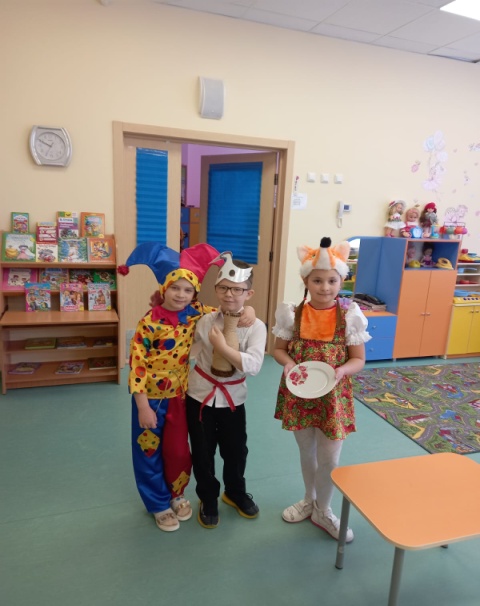 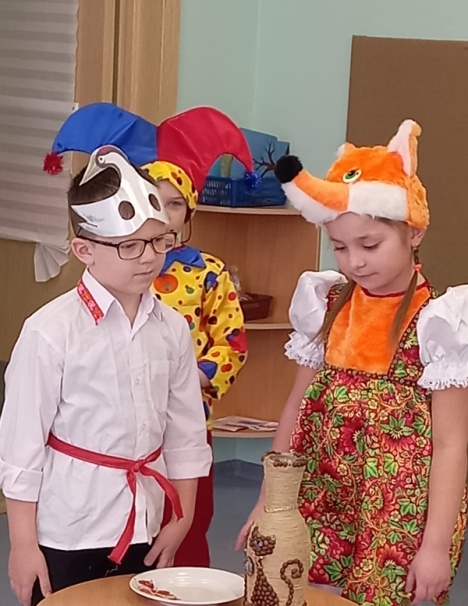 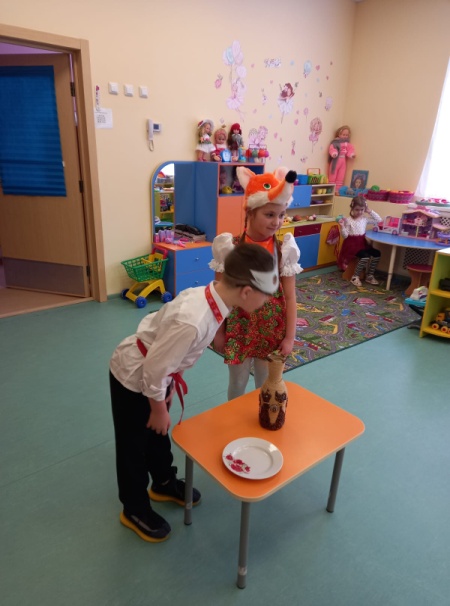 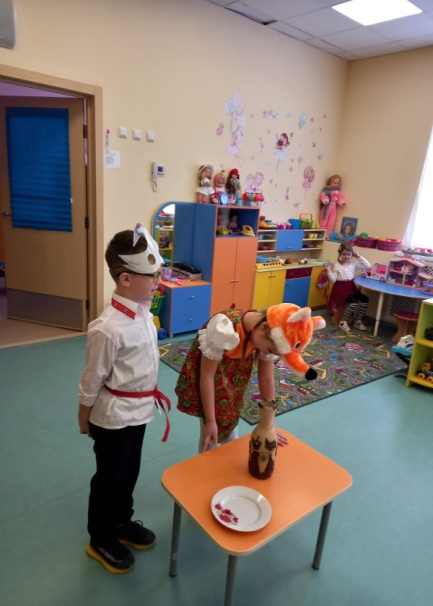 Мастер-класс: Изготовление «Куклы-кувадки»
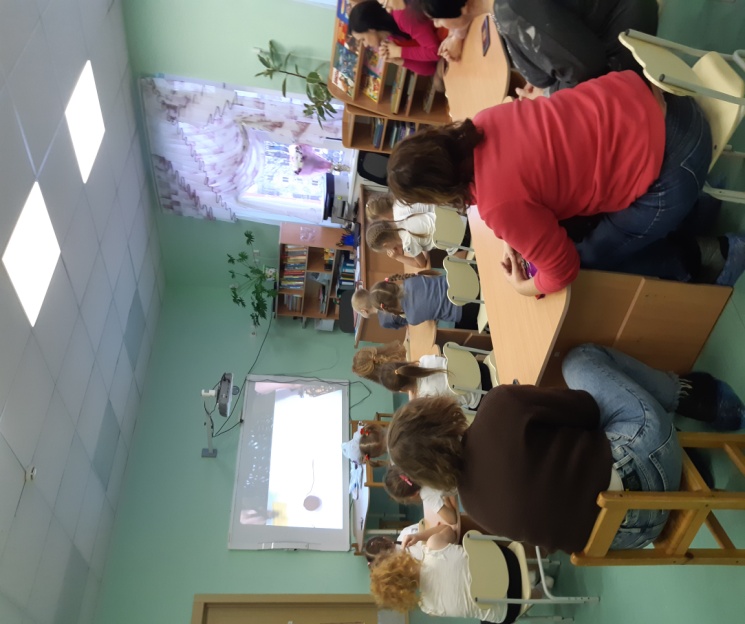 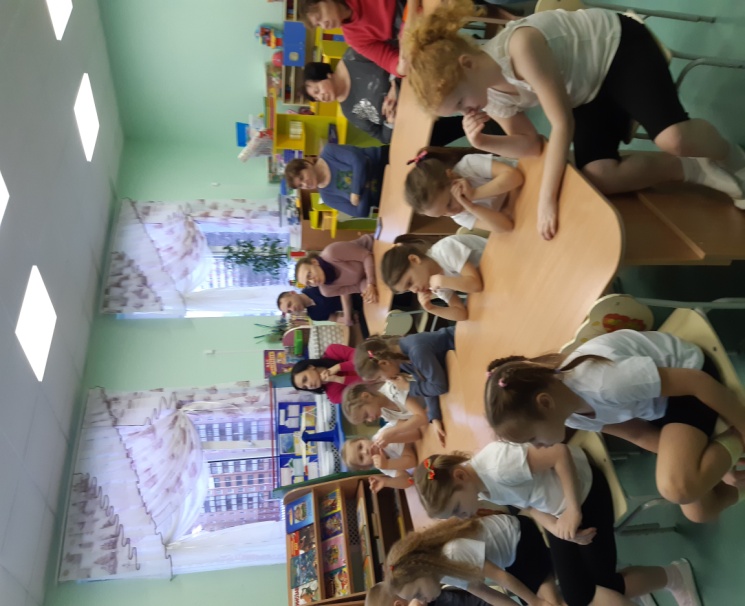 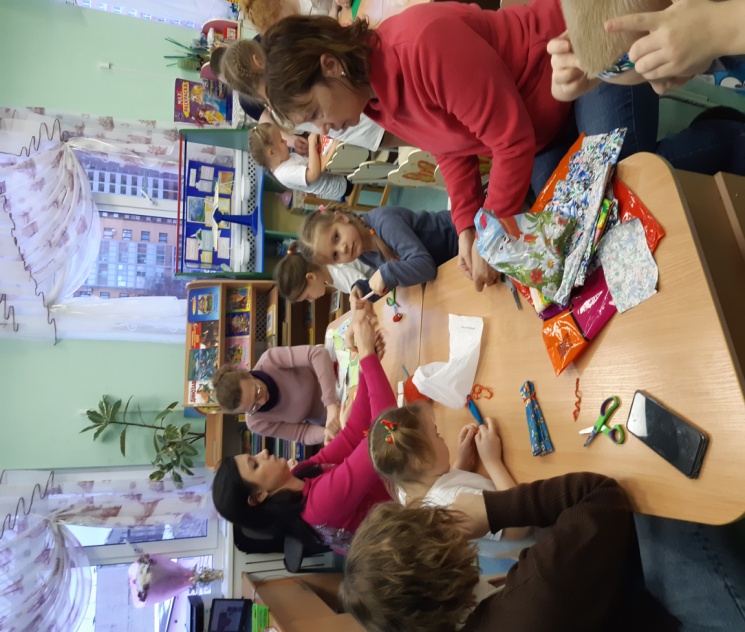 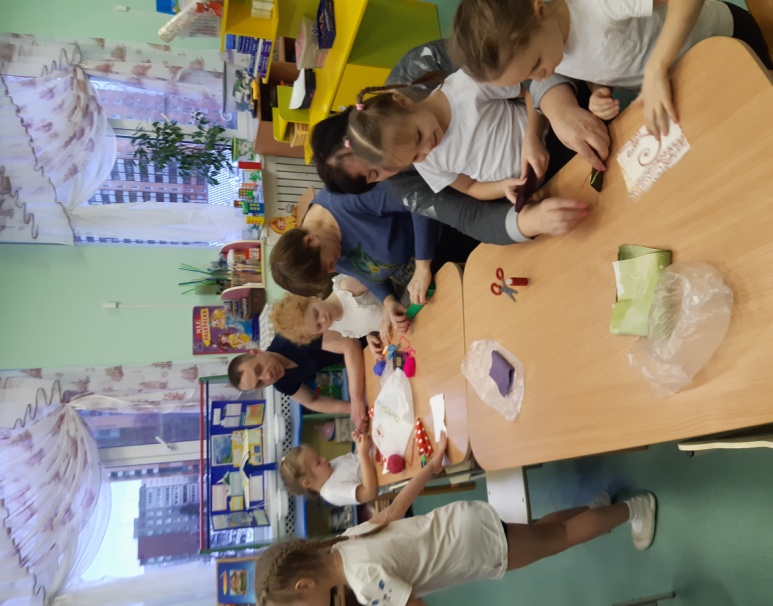 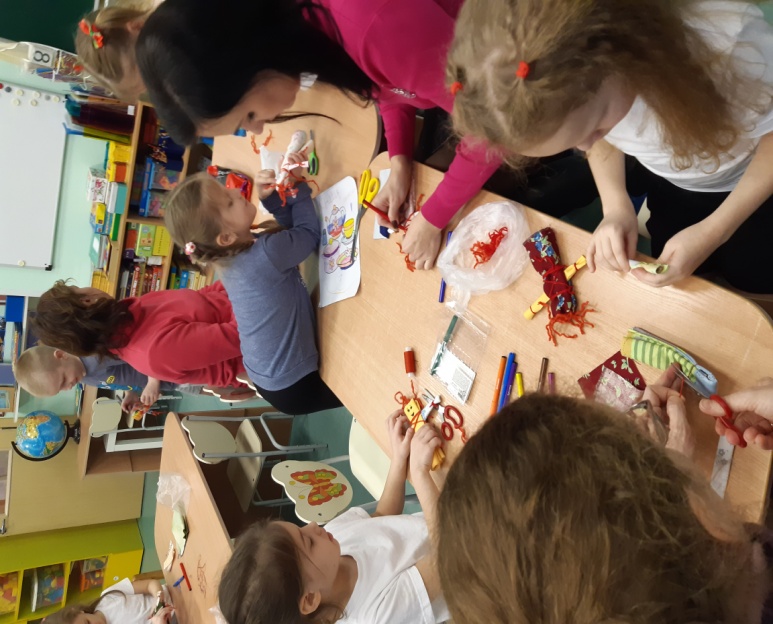 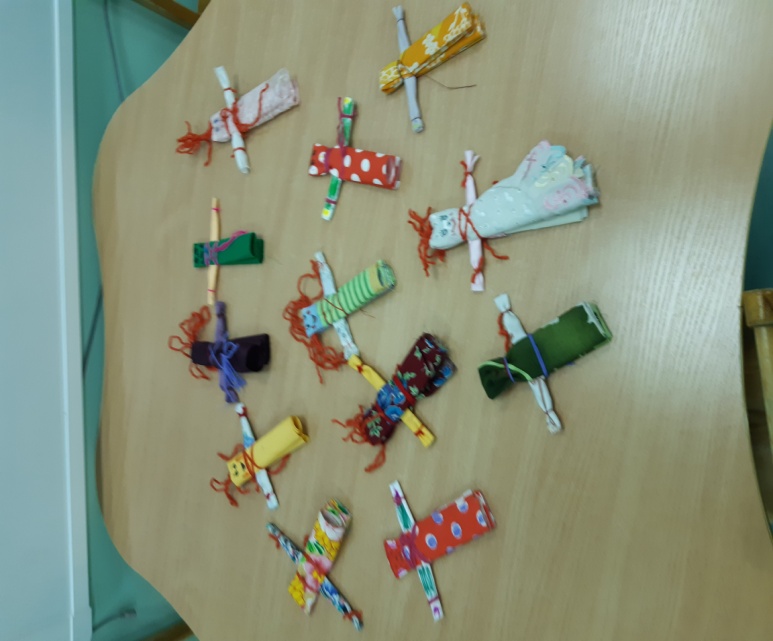 Добрые дела: Акция «Подкормим птиц»
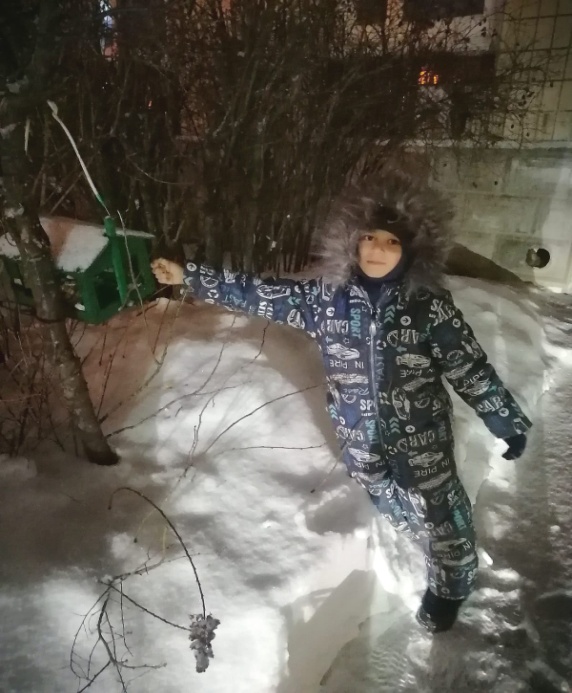 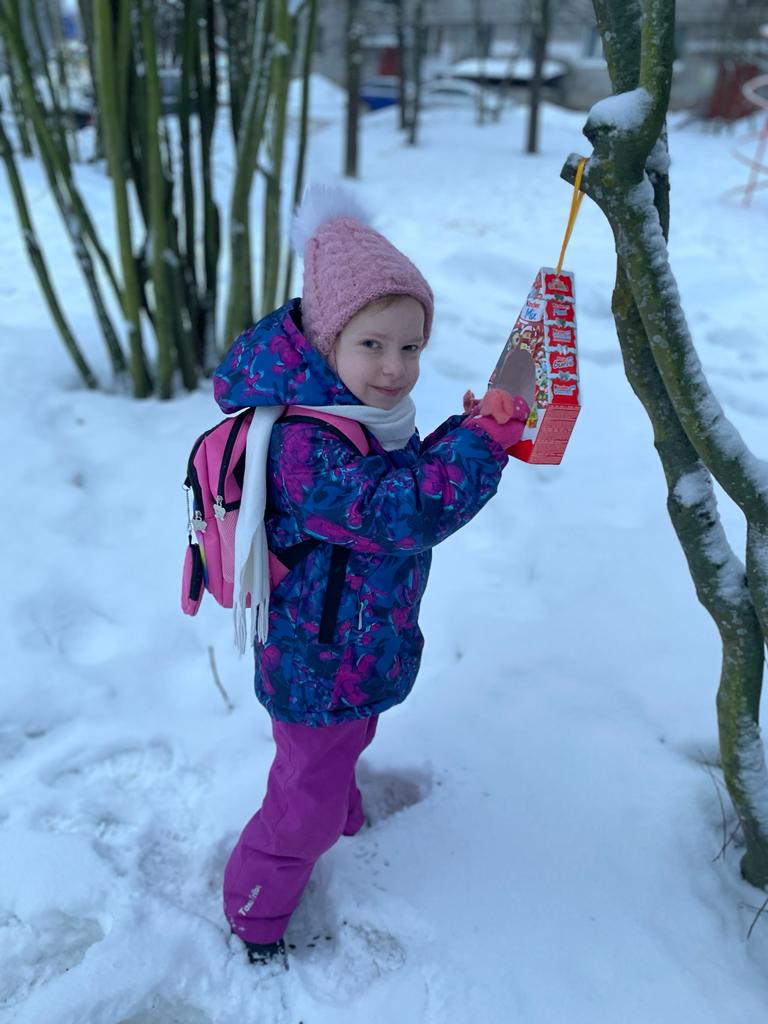 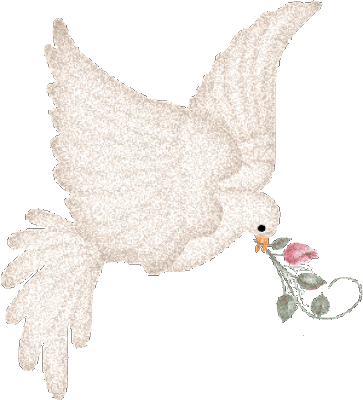 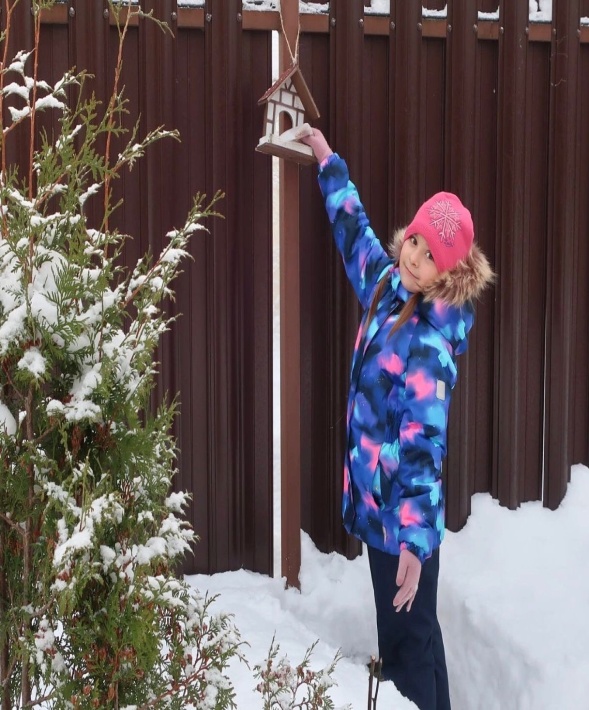 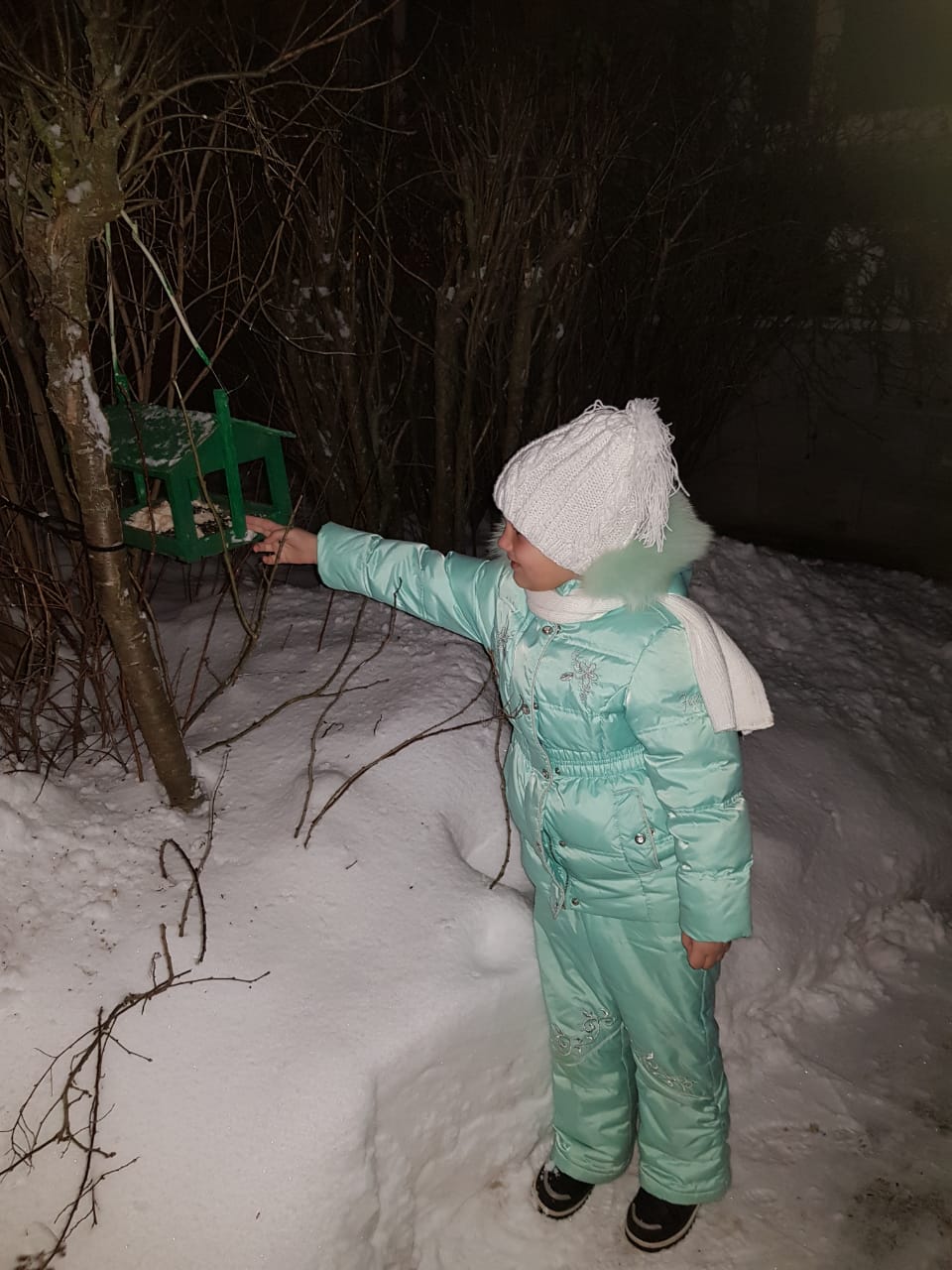 Права и обязанности
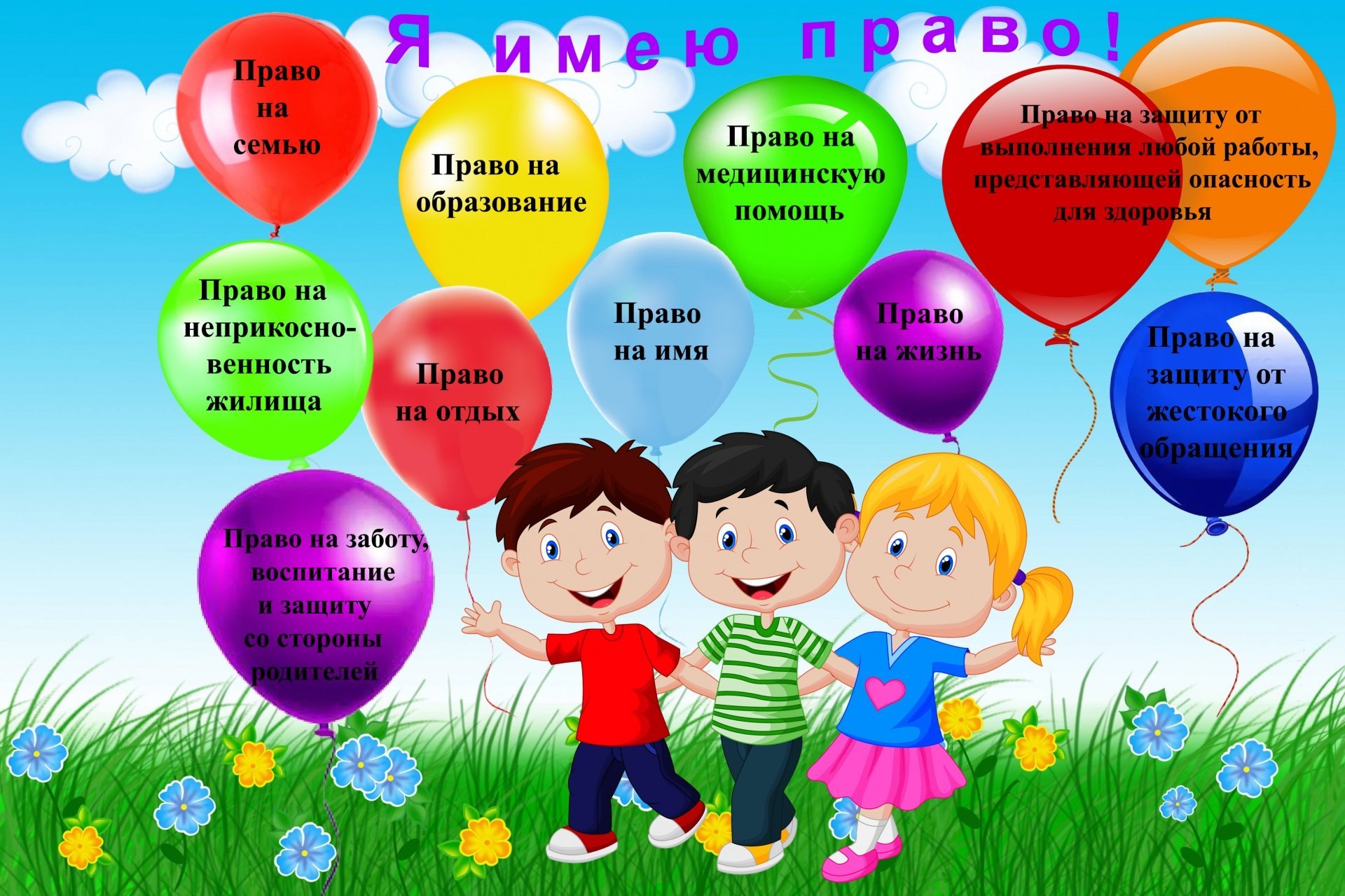 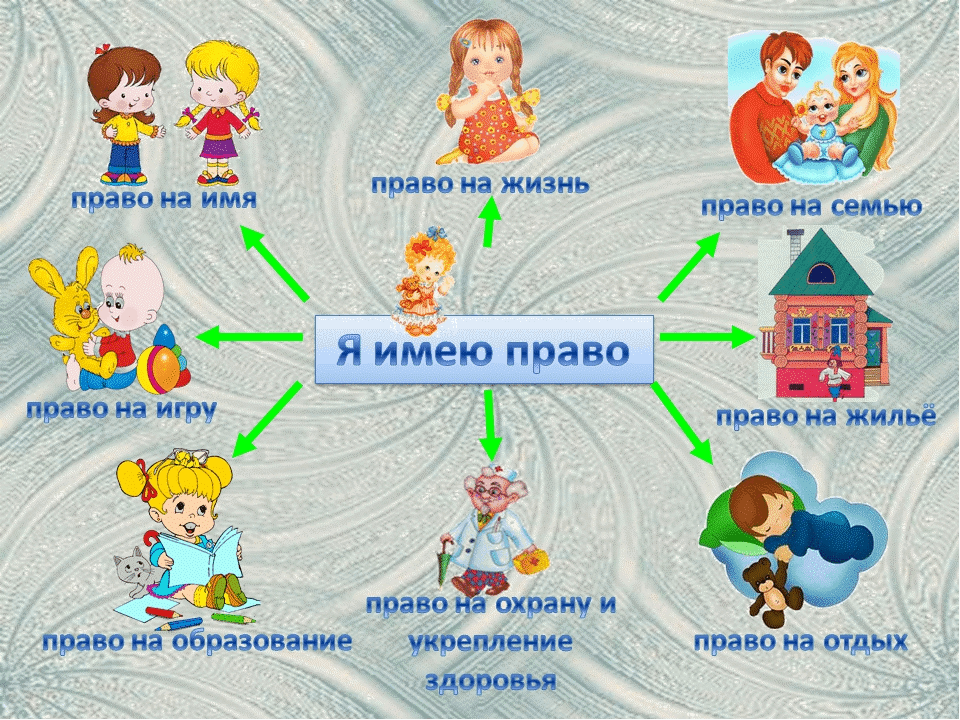 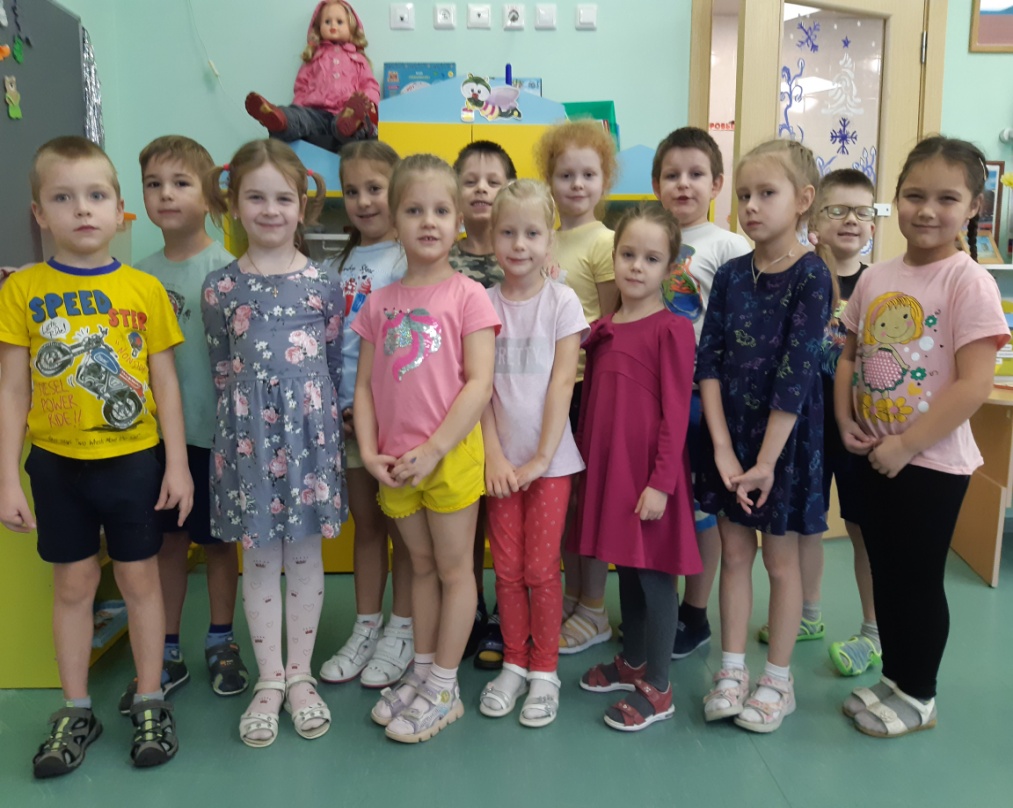 Спасибо 
за 
внимание!